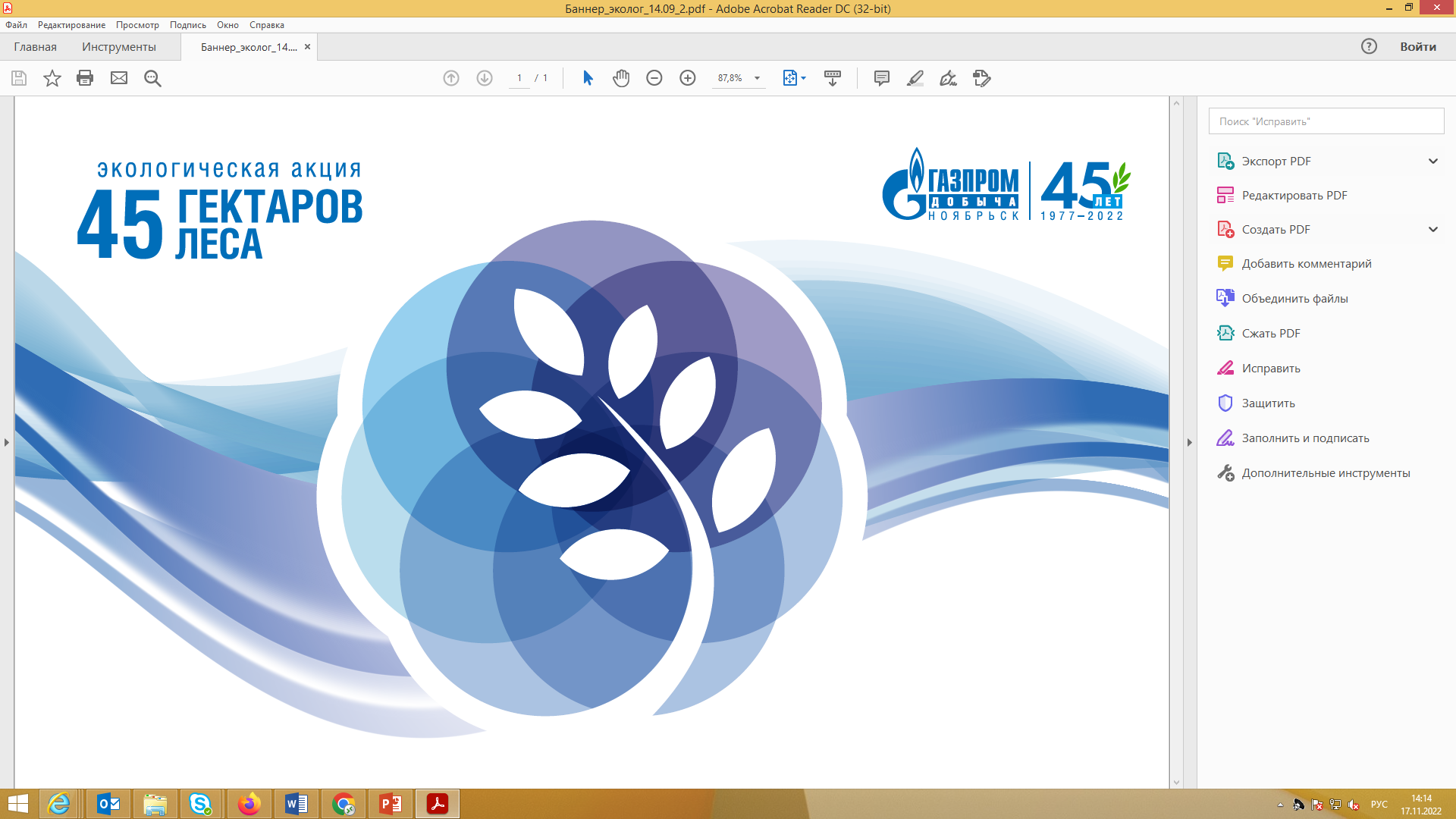 Экологическая акция «45ГА_леса» реализована в год 45-летия 
ООО «Газпром добыча Ноябрьск».

Цель акции – очистка лесных зон от бытового мусора.

Инициатор мероприятия: корпоративное волонтерское движение GAZ_актив.

География проекта: Ямало-Ненецкий автономный округ, Республика Саха (Якутия), Камчатский край.

Участники: сотрудники всех структурных подразделений компании.

Период проведения: 16 мая – 17 сентября 2022 года.
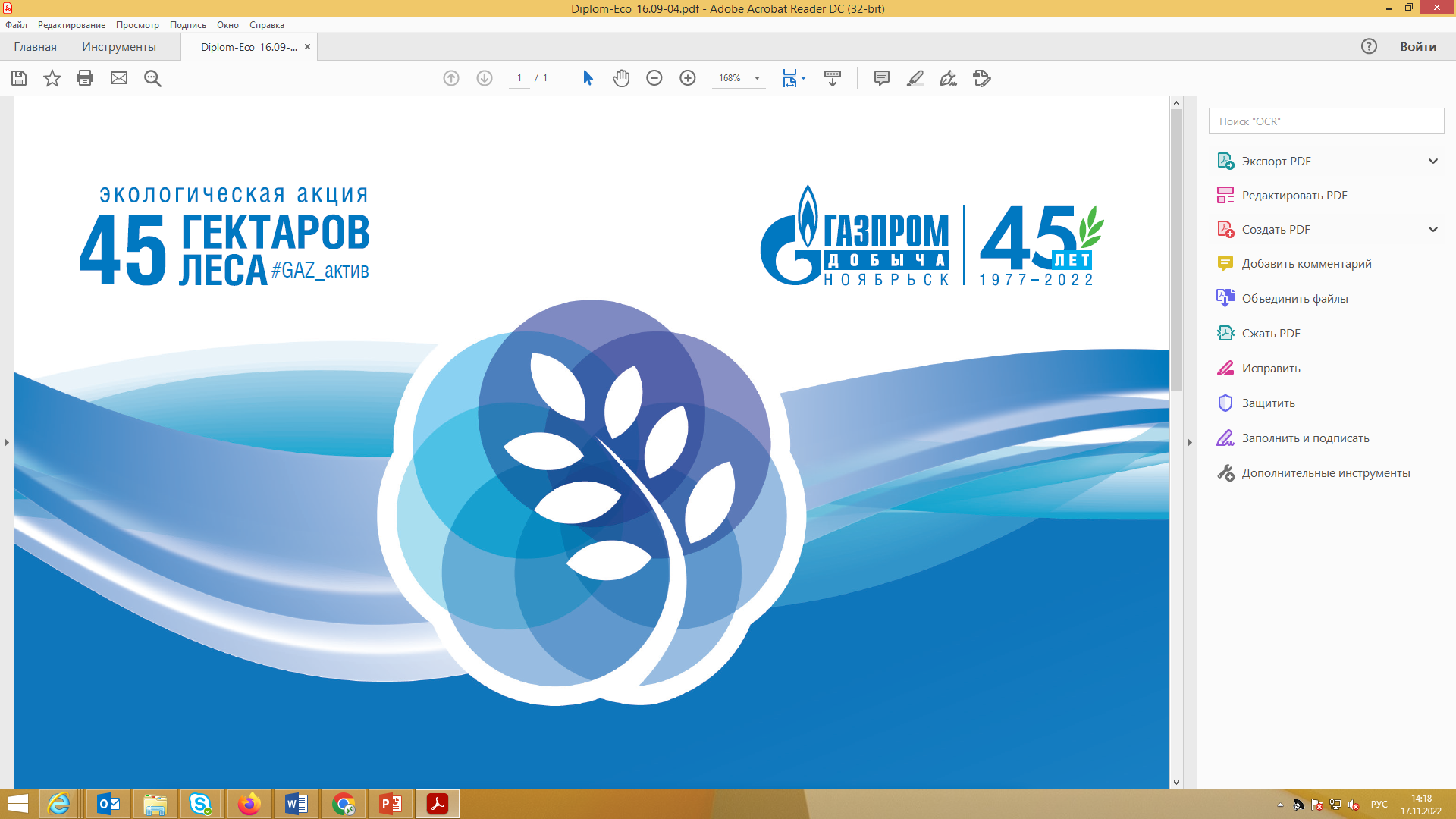 Западно-Таркосалинский газовый промысел
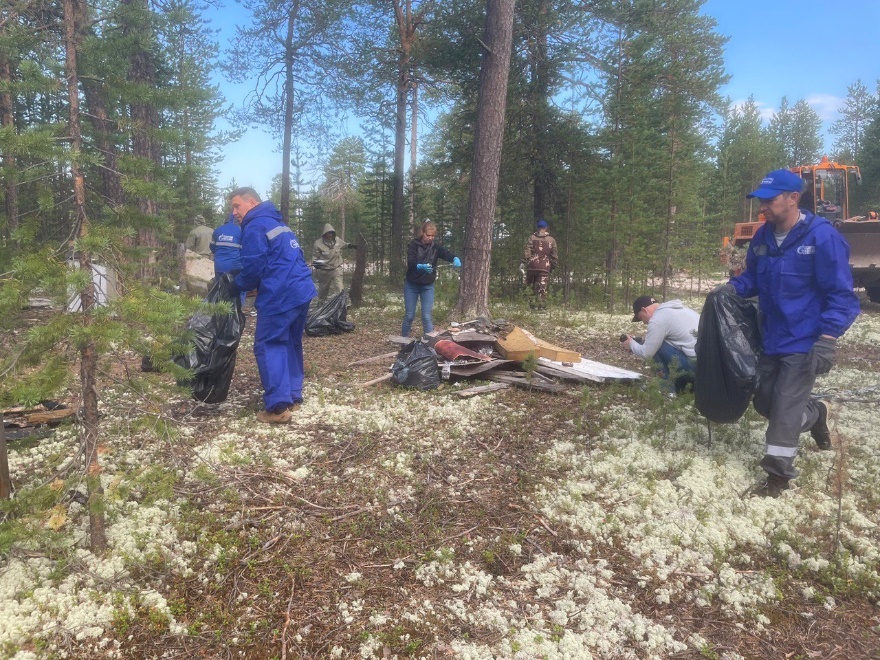 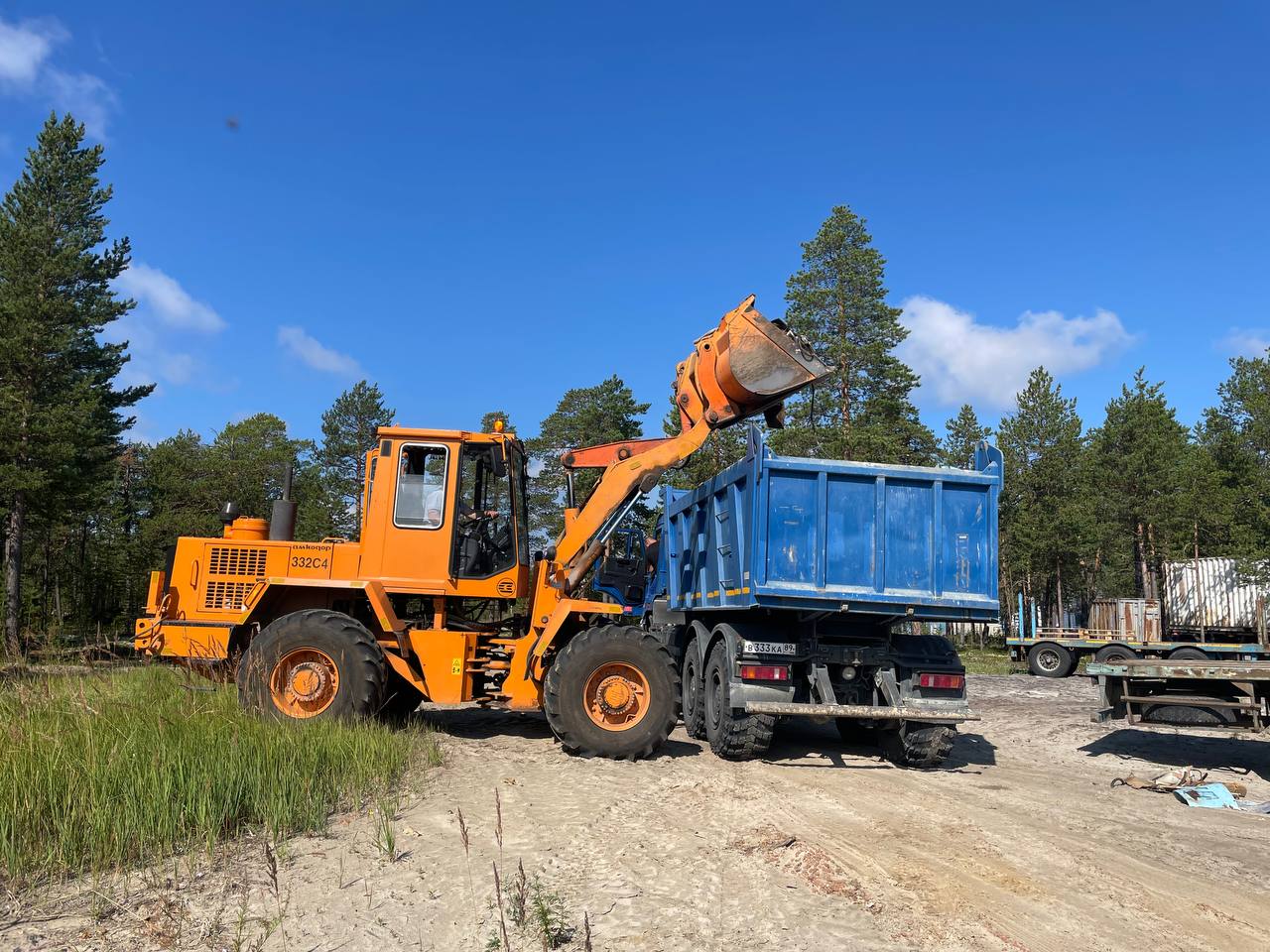 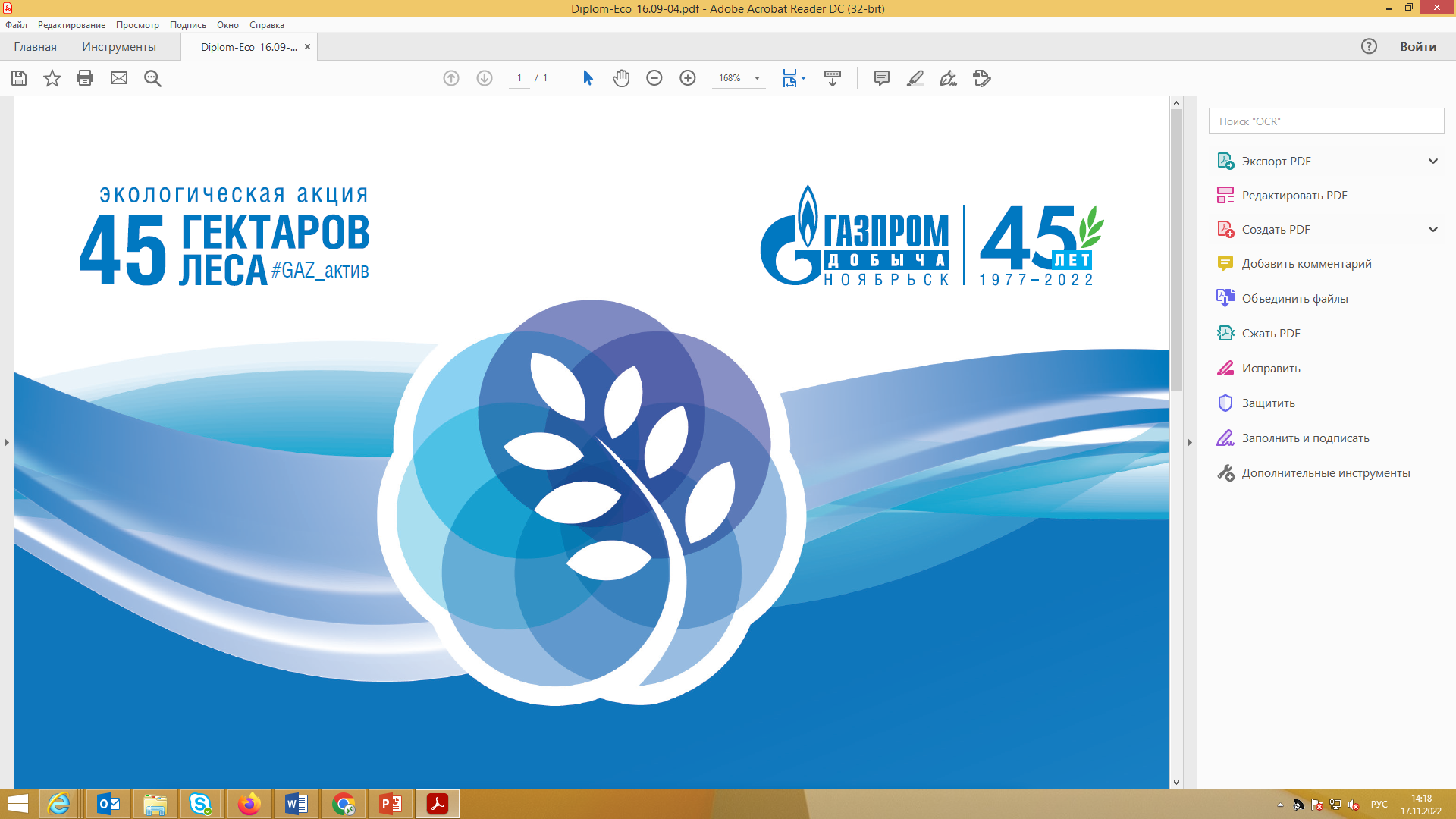 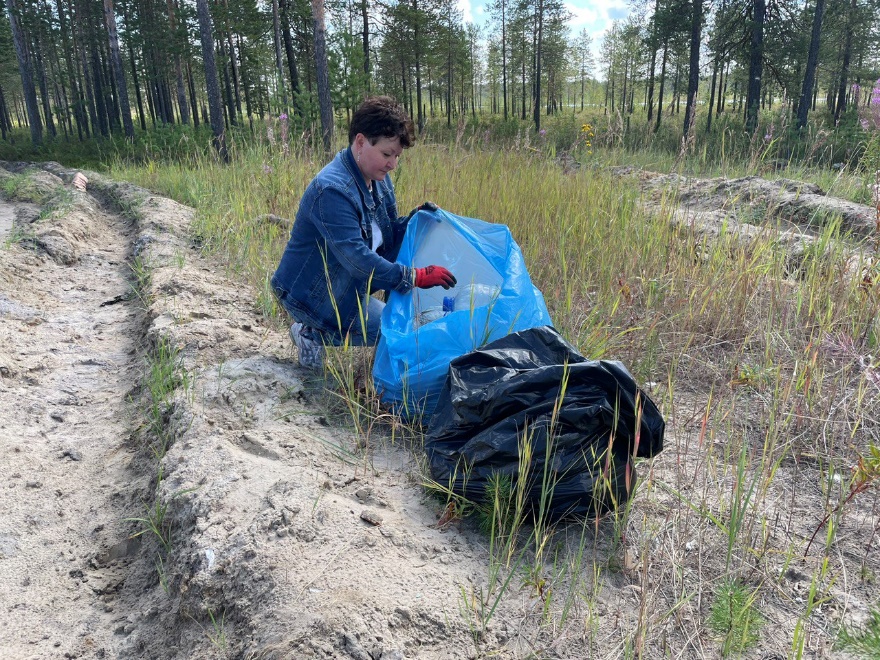 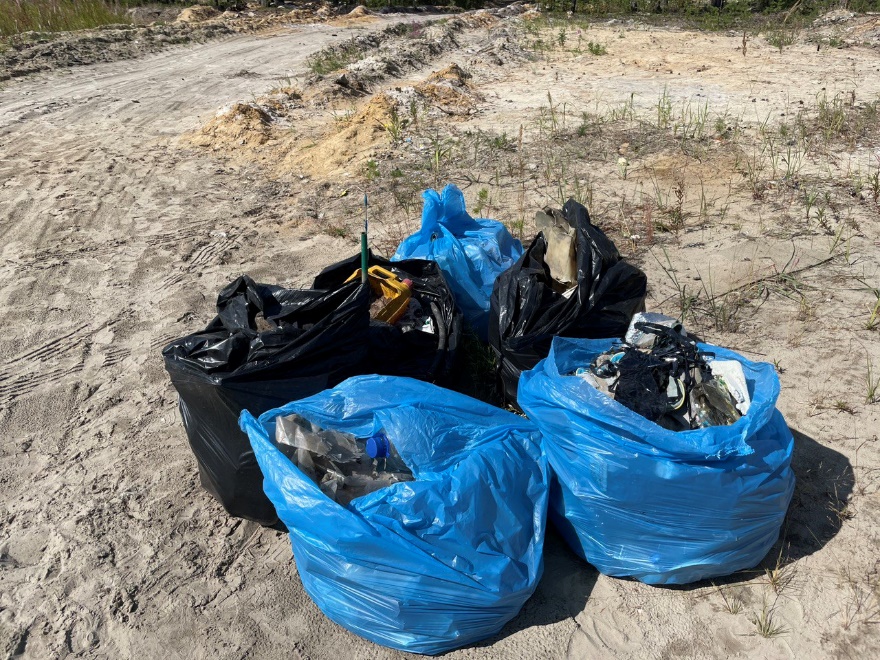 Комсомольский газовый промысел
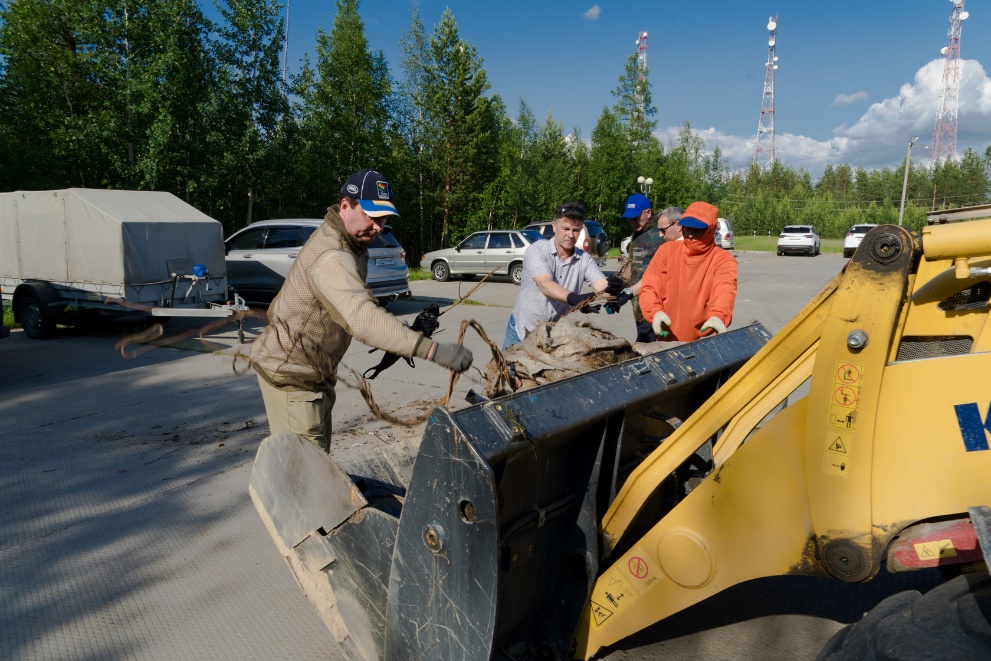 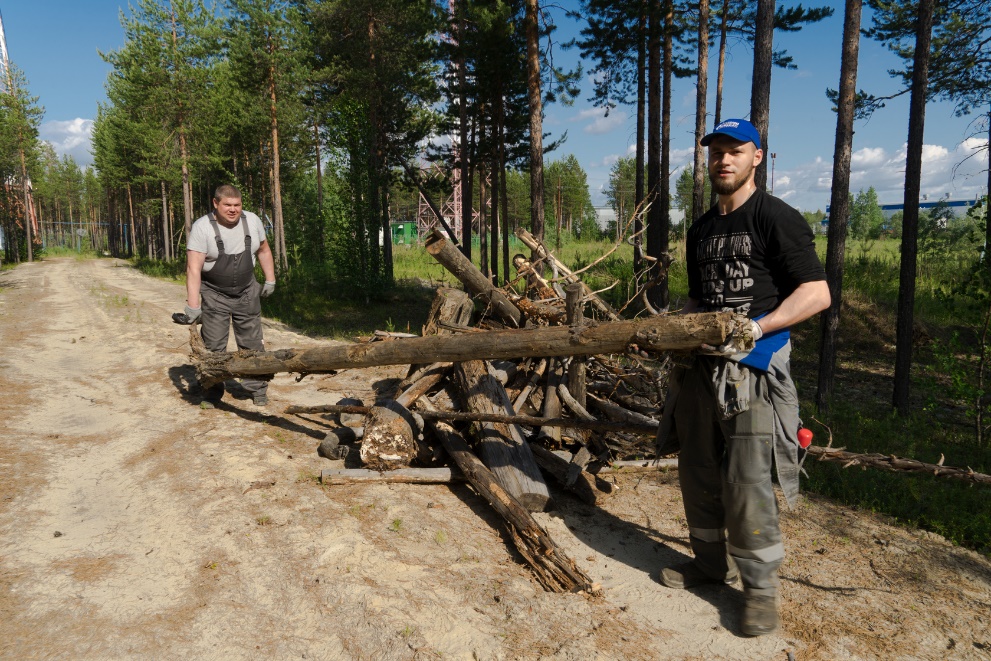 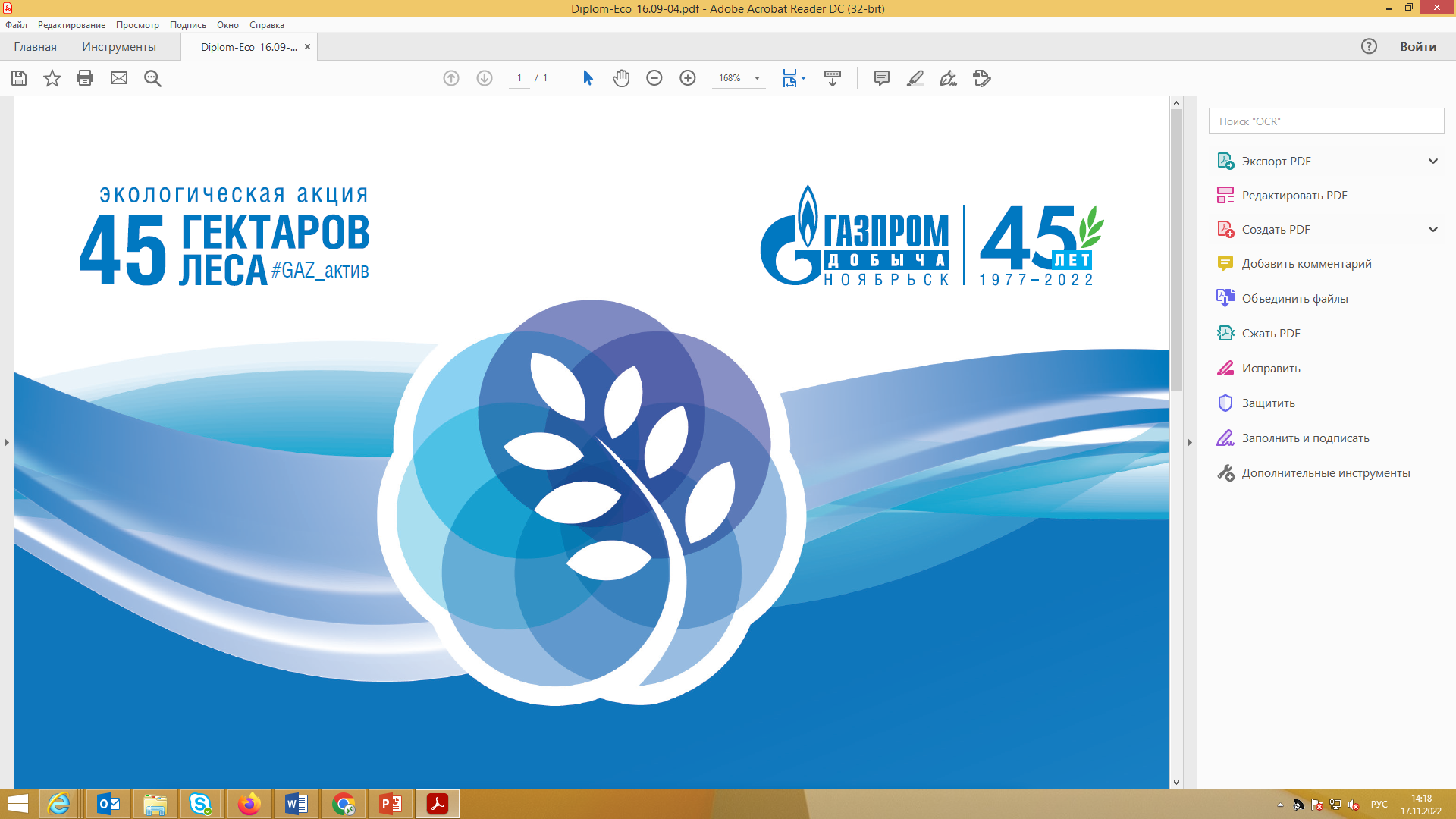 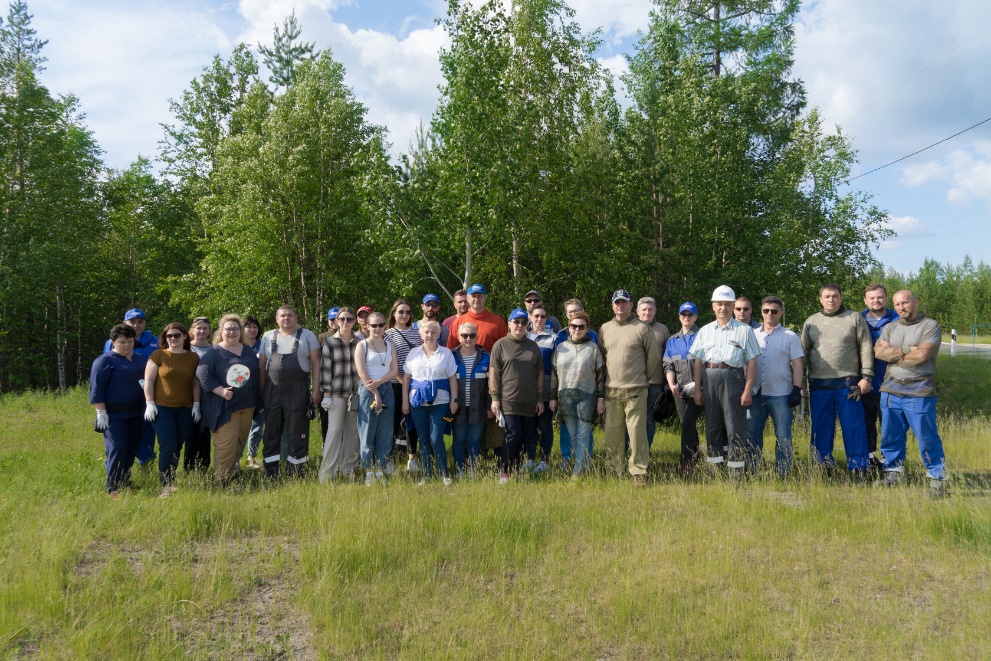 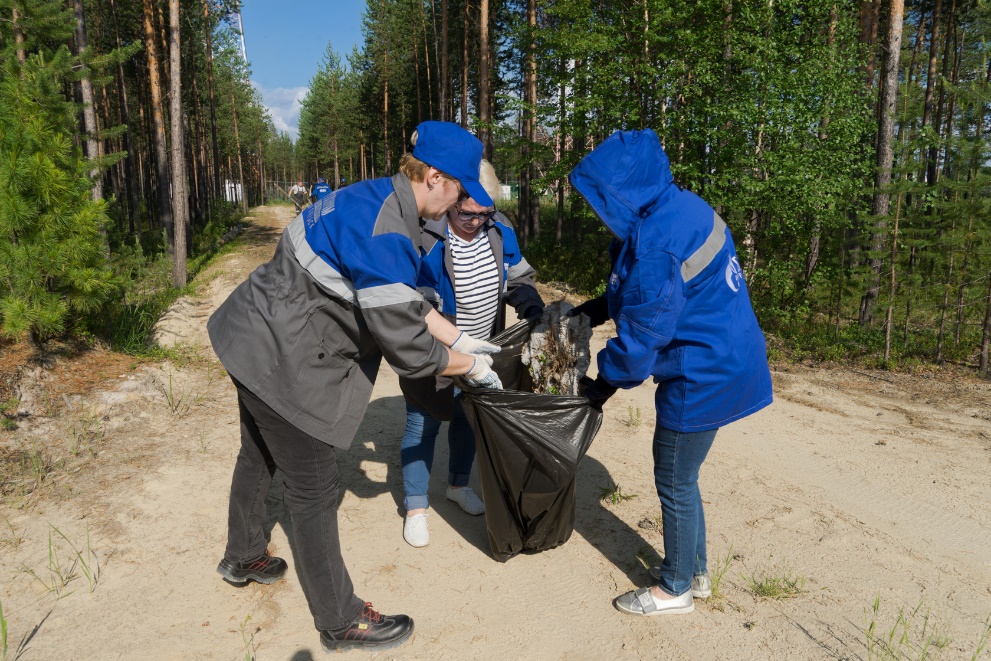 Вынгаяхинский газовый промысел
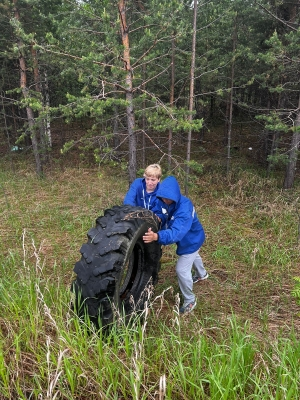 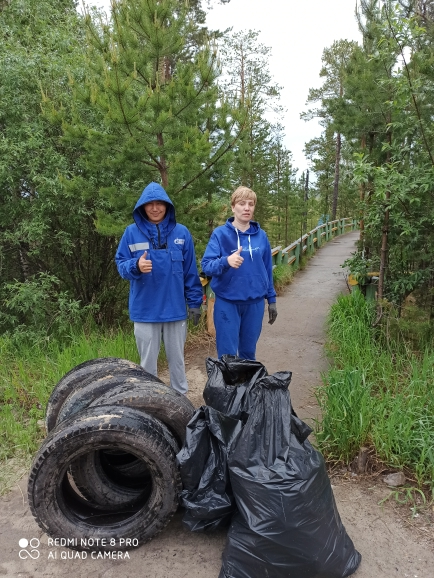 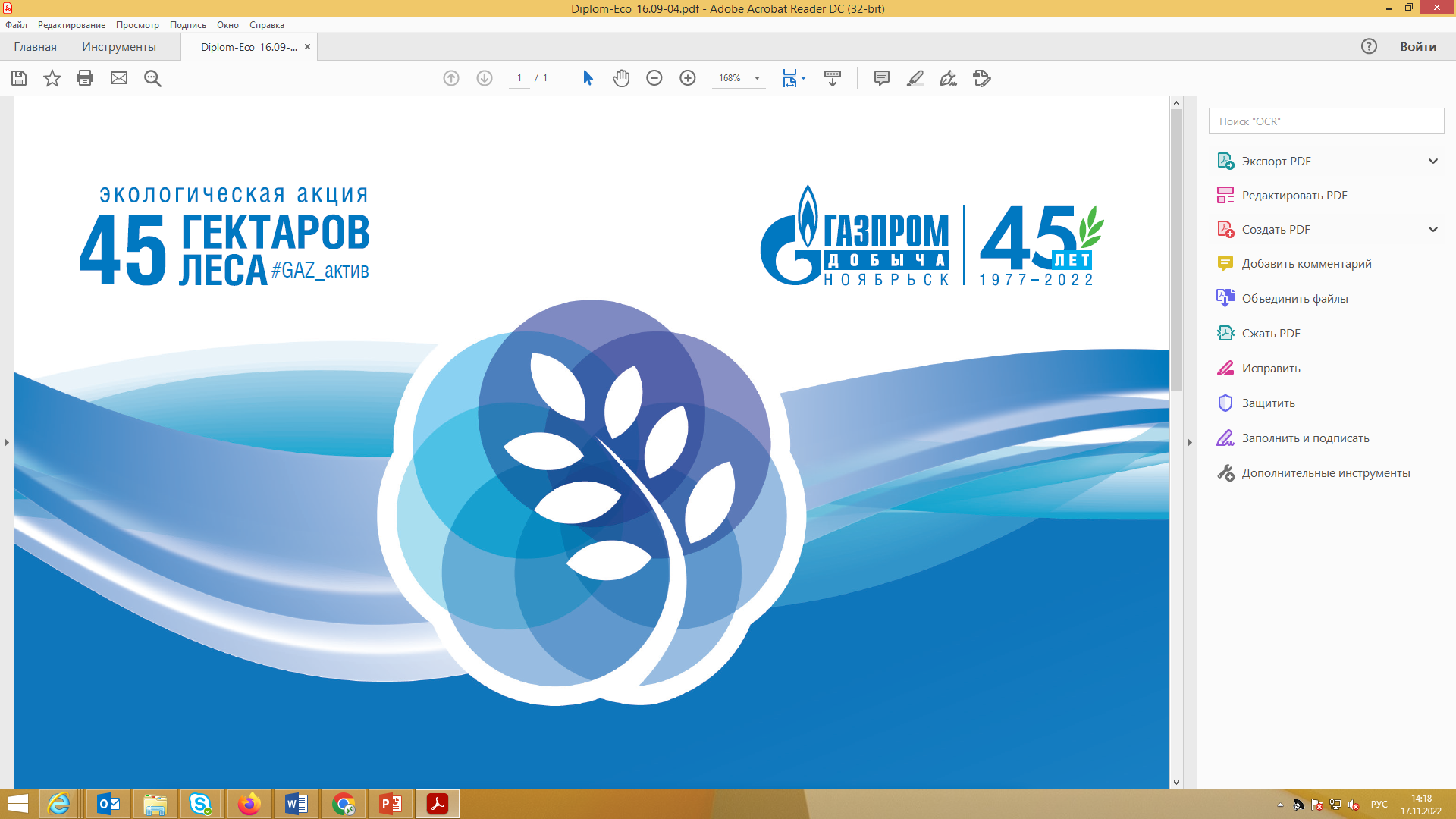 Ноябрьские подразделения «Газпром добыча Ноябрьск»
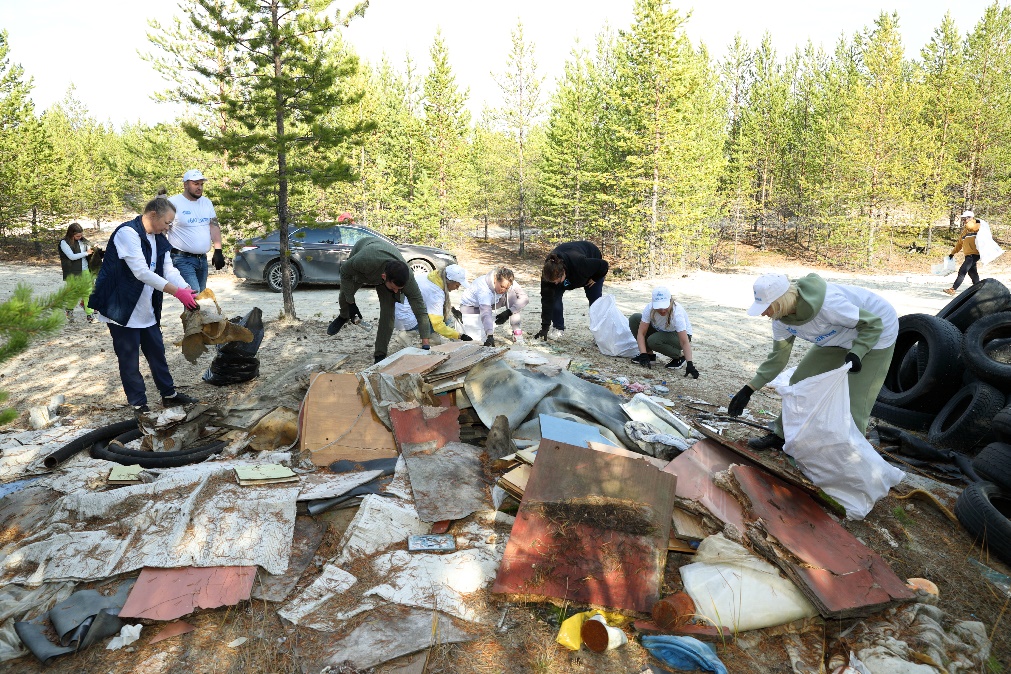 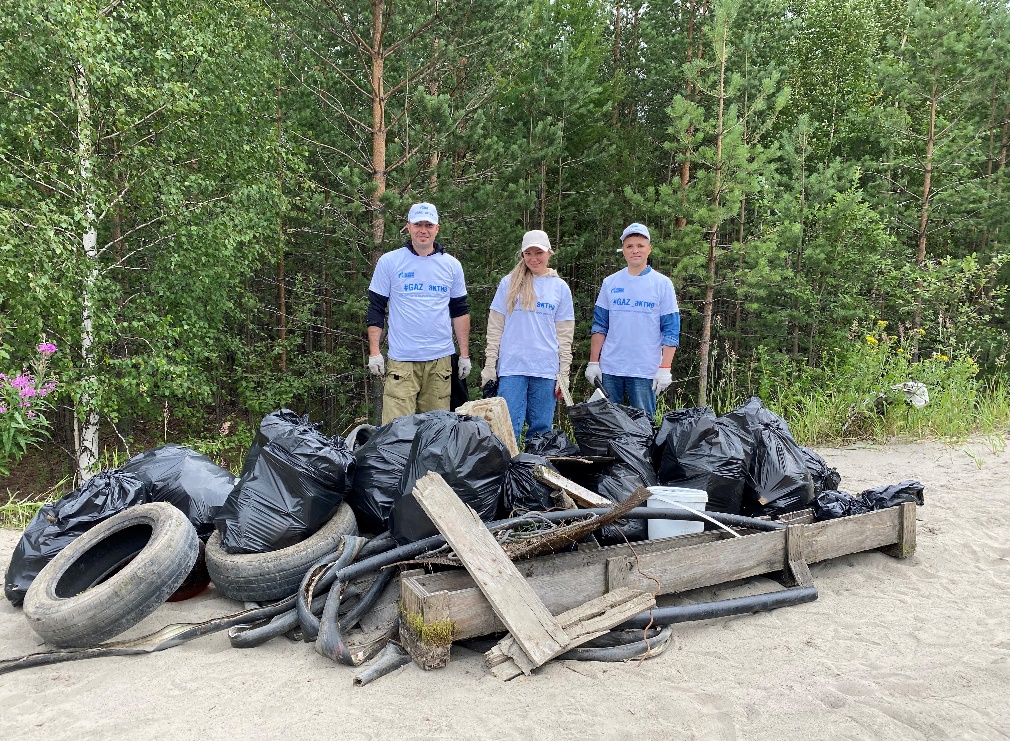 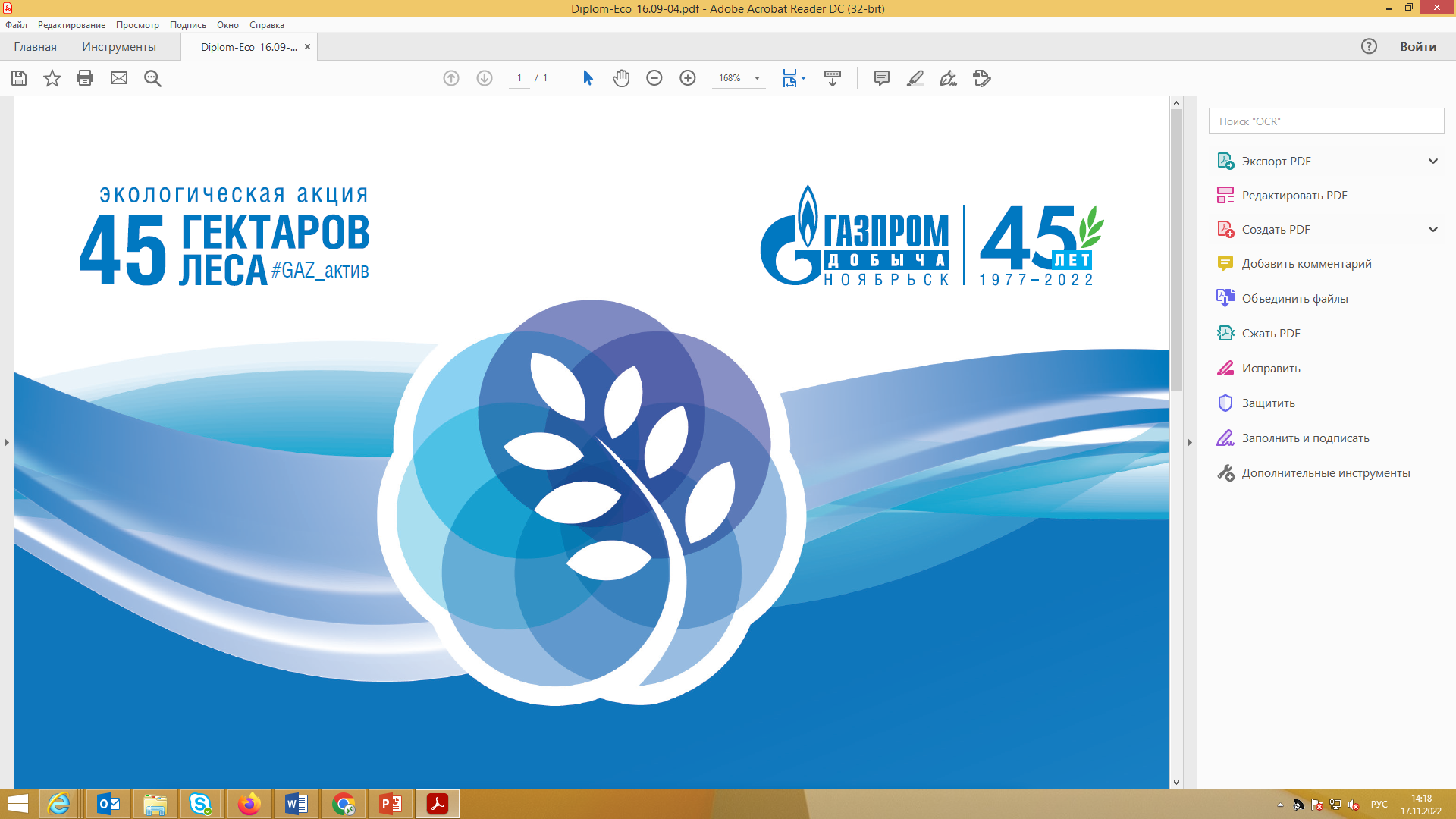 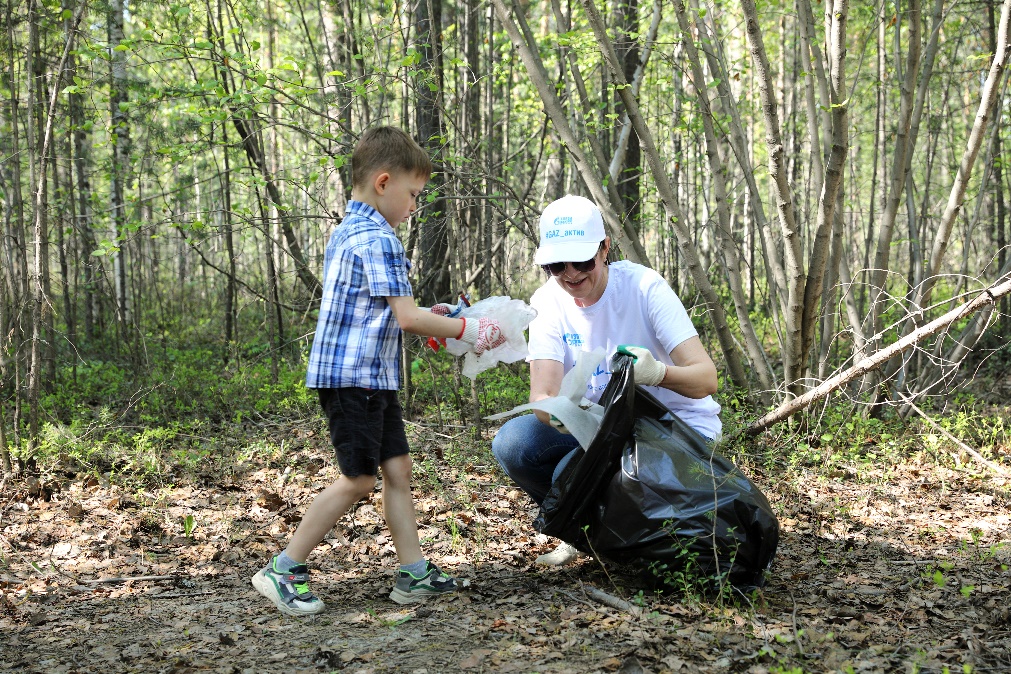 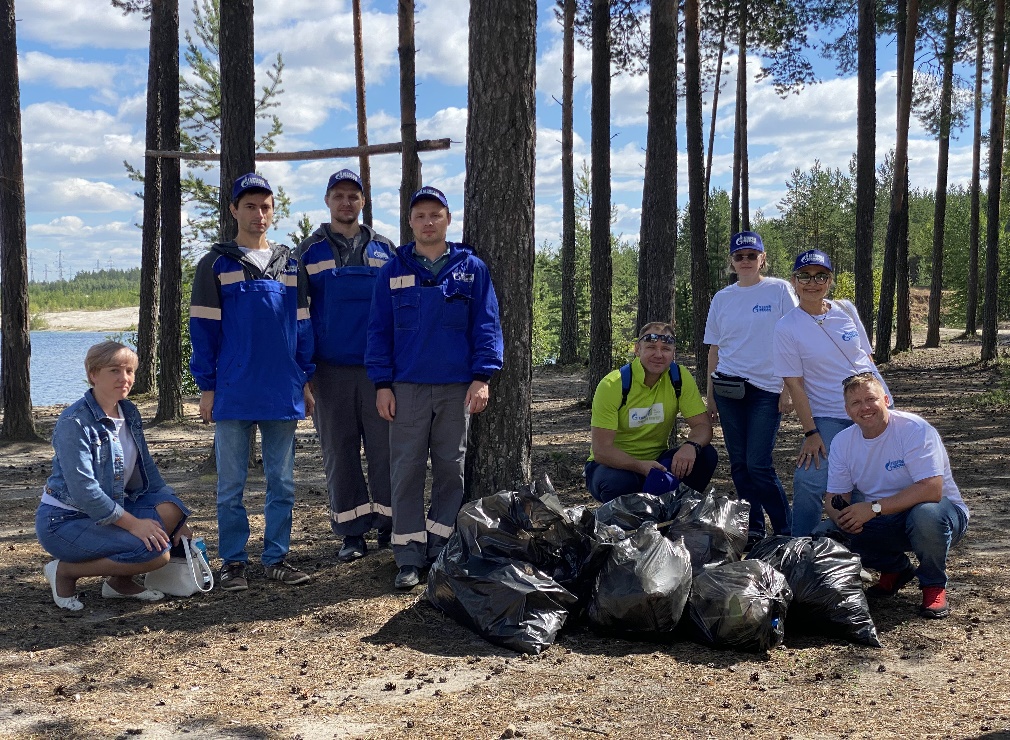 БЫЛО
СТАЛО
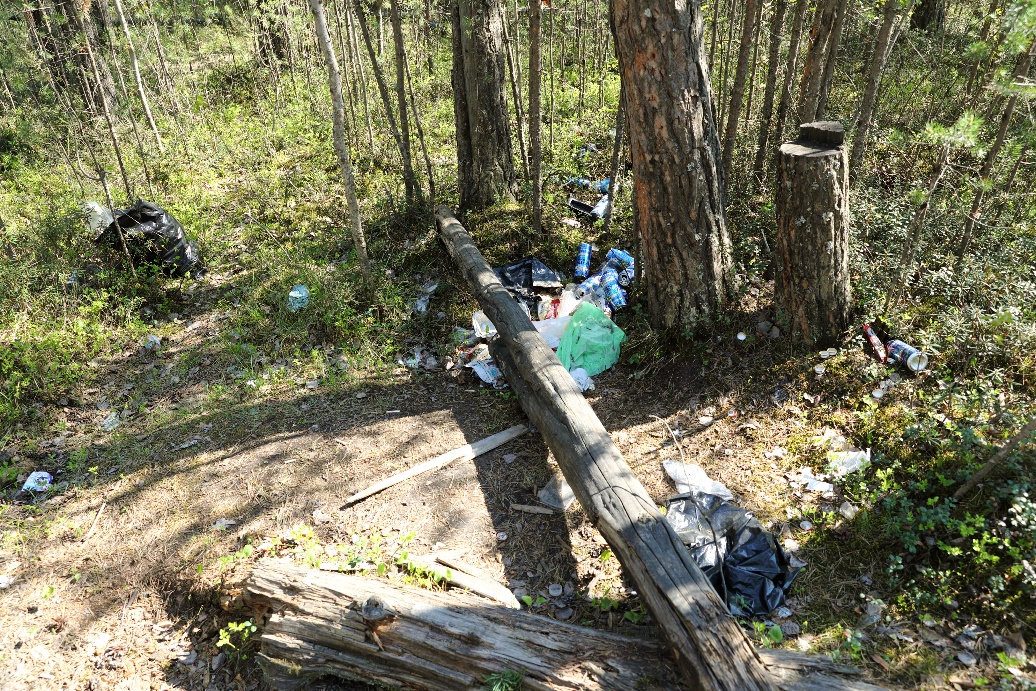 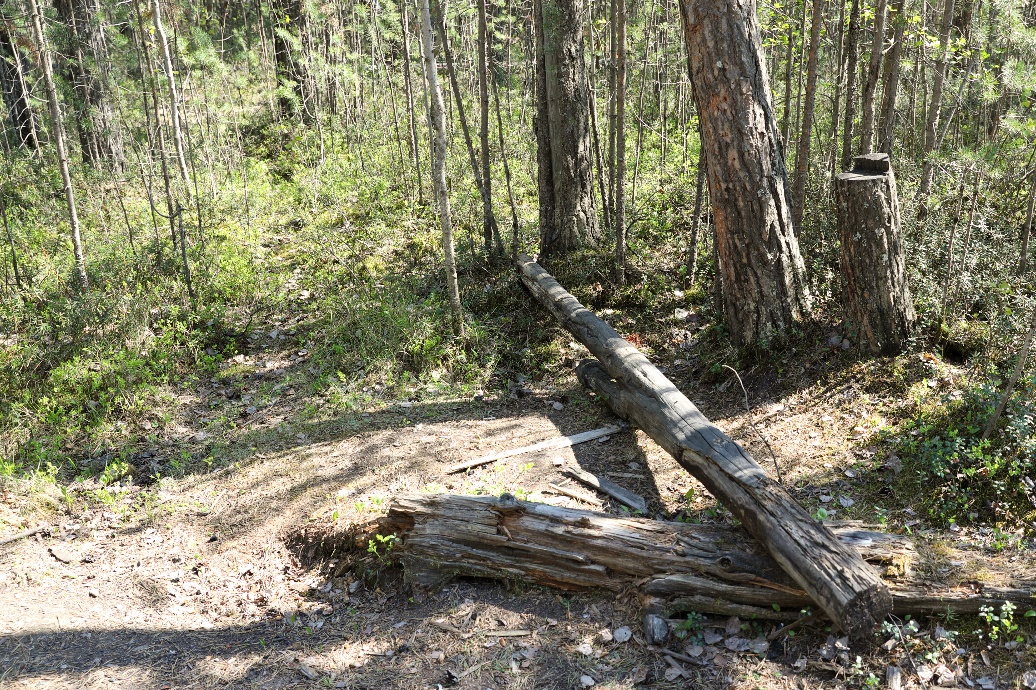 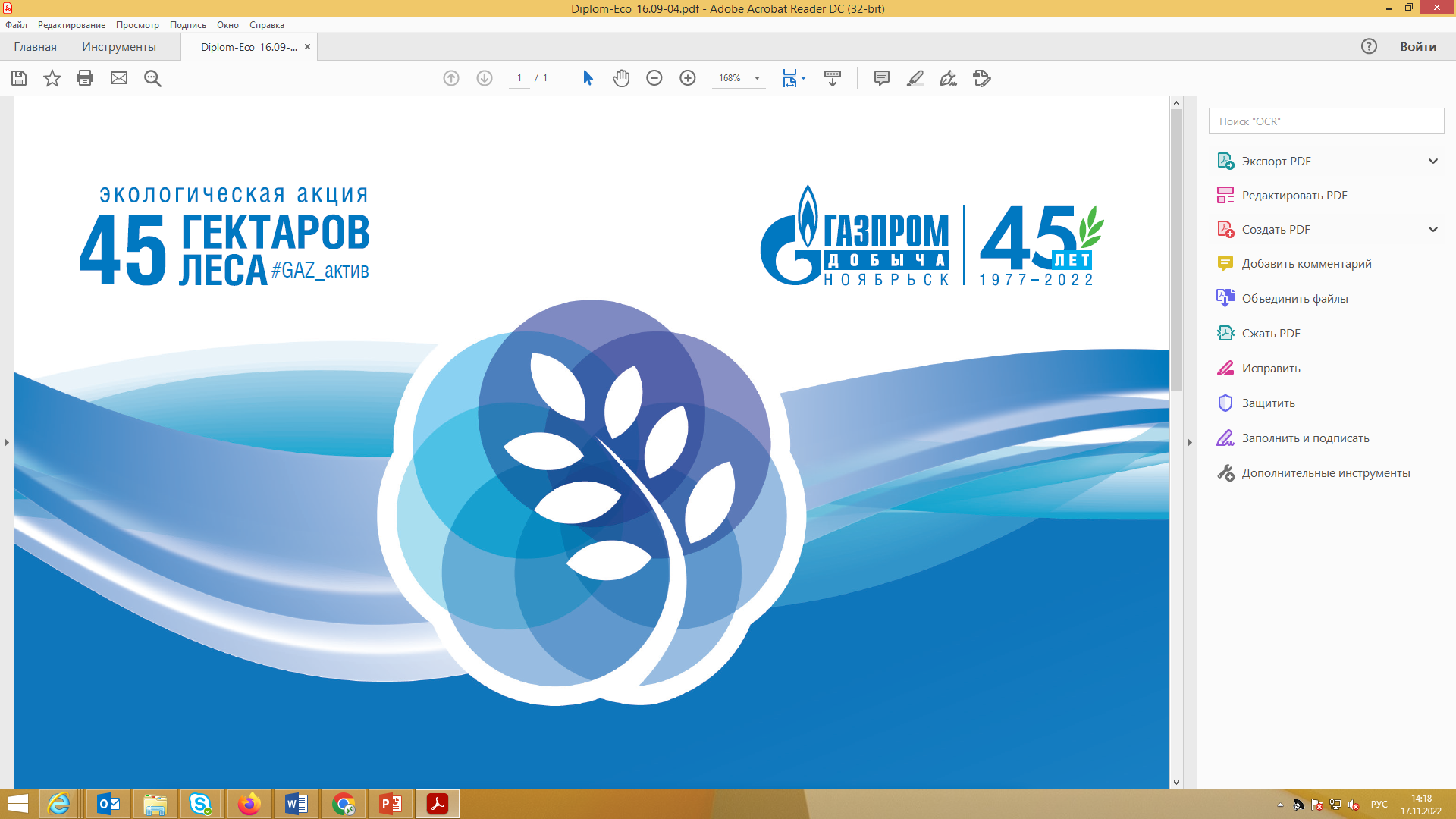 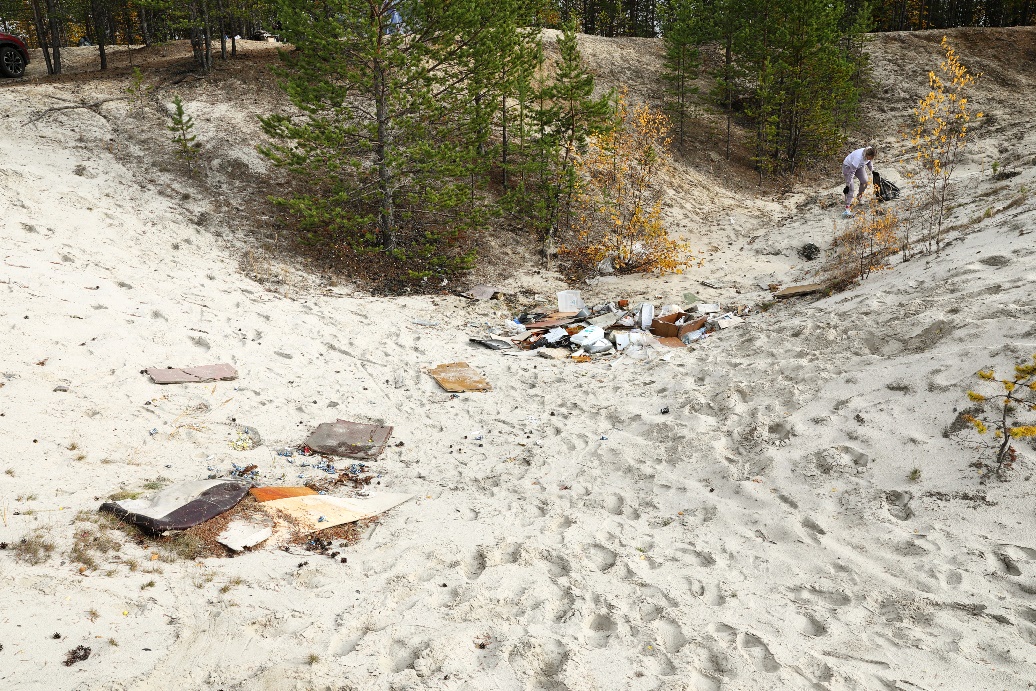 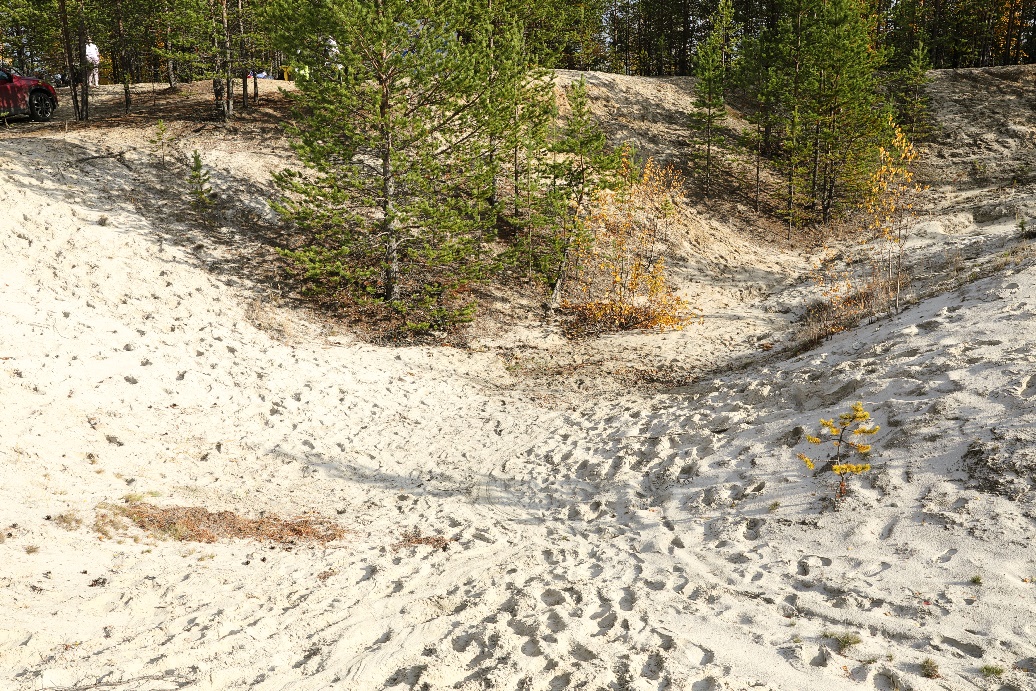 ИТОГИ АКЦИИ

проведено 20 экологических мероприятий;
приняли участие сотрудники всех структурных подразделений компании;
развивается семейное эковолонтерство;
собрано 30 тонн мусора;
очищено 45 гектаров леса.
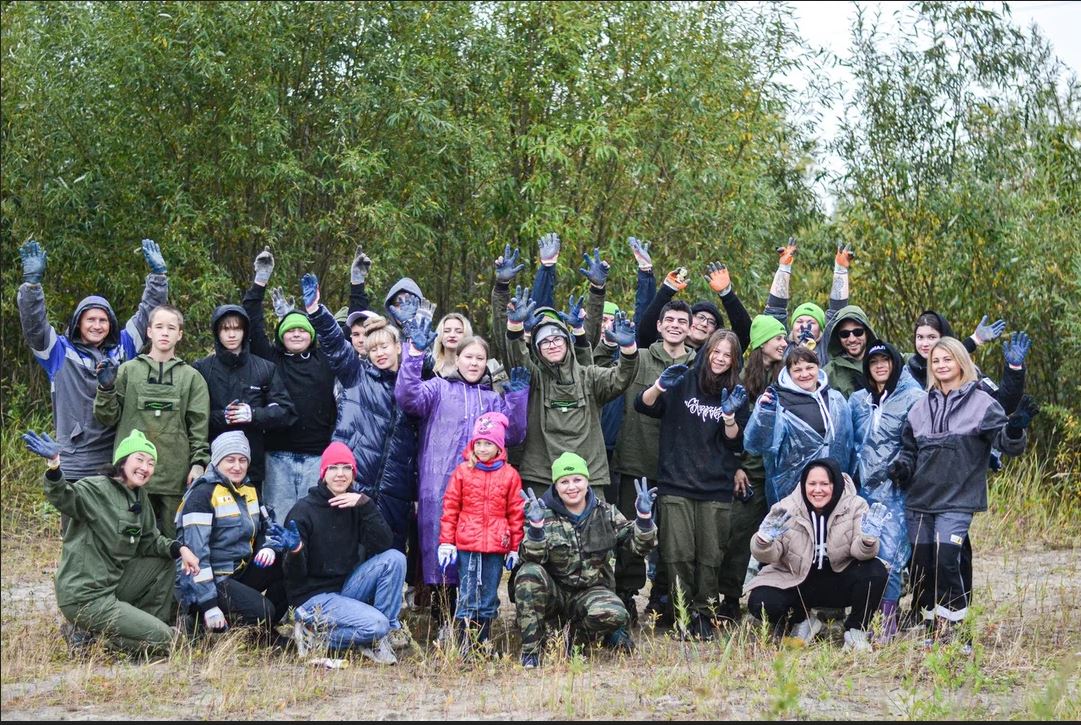 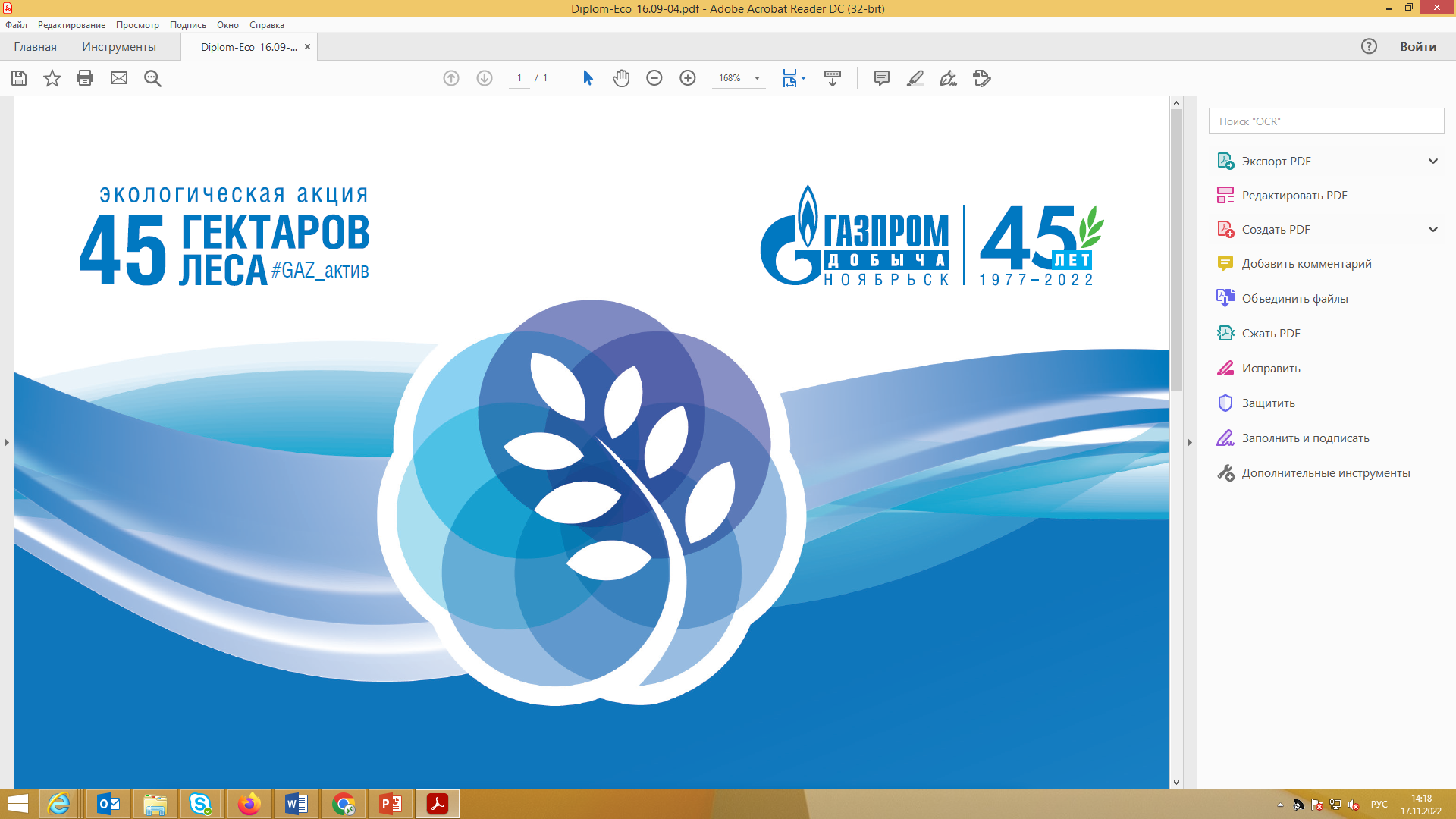 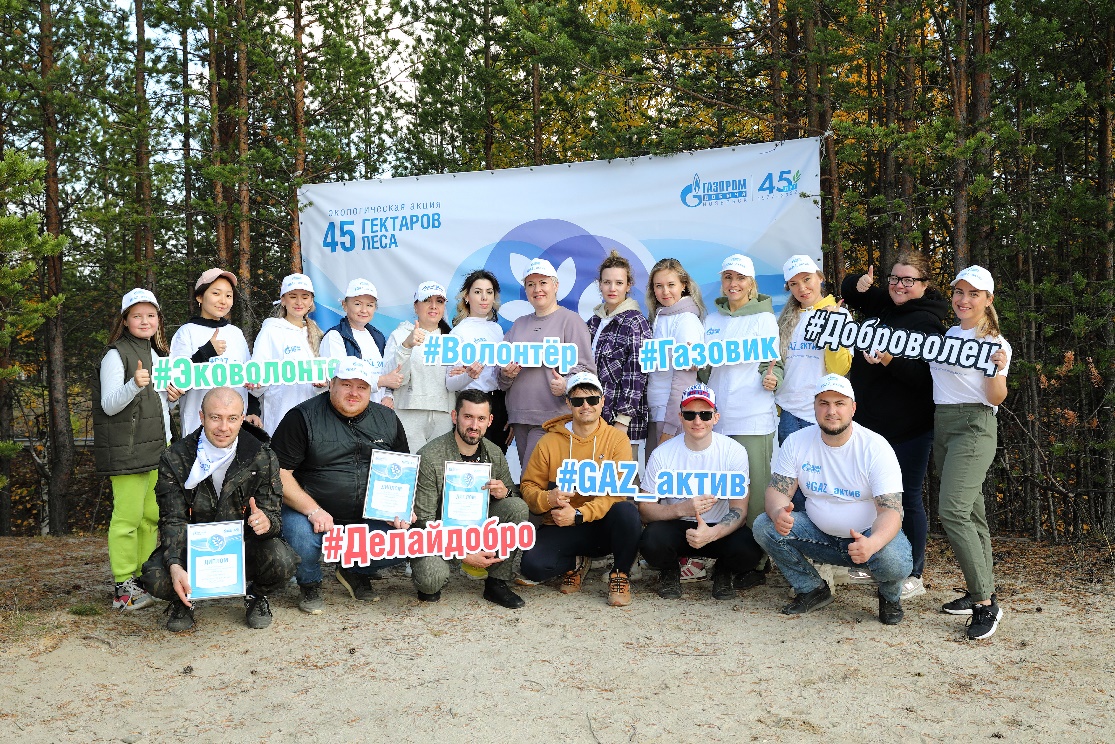 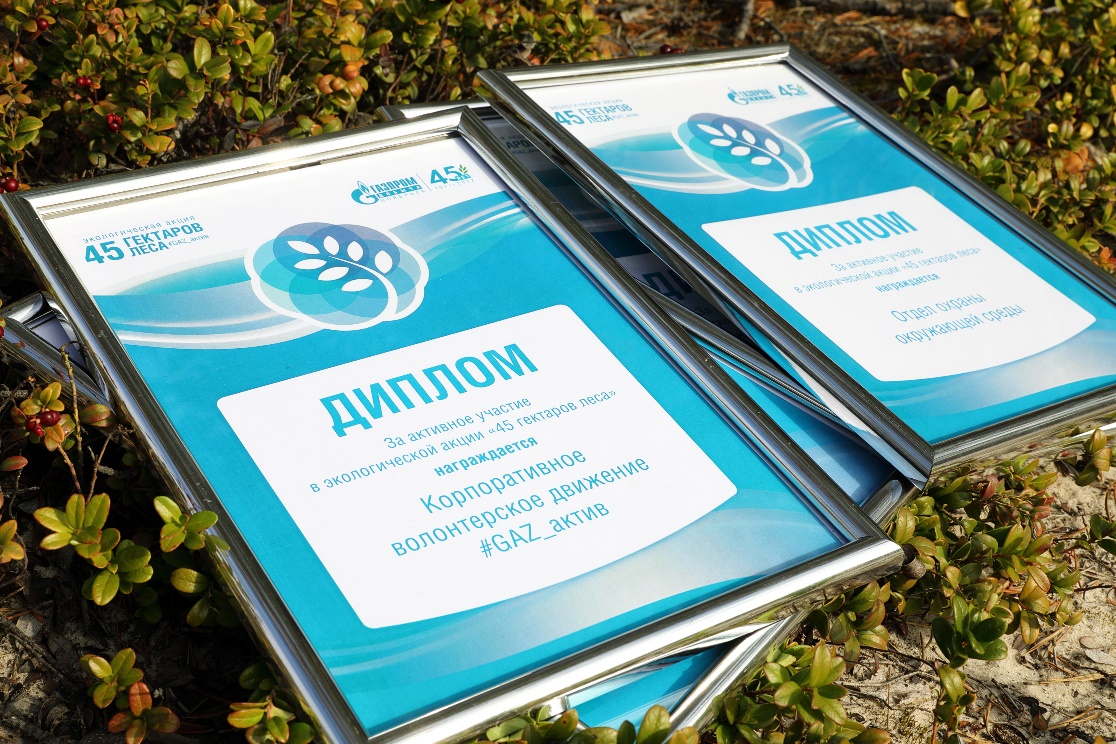